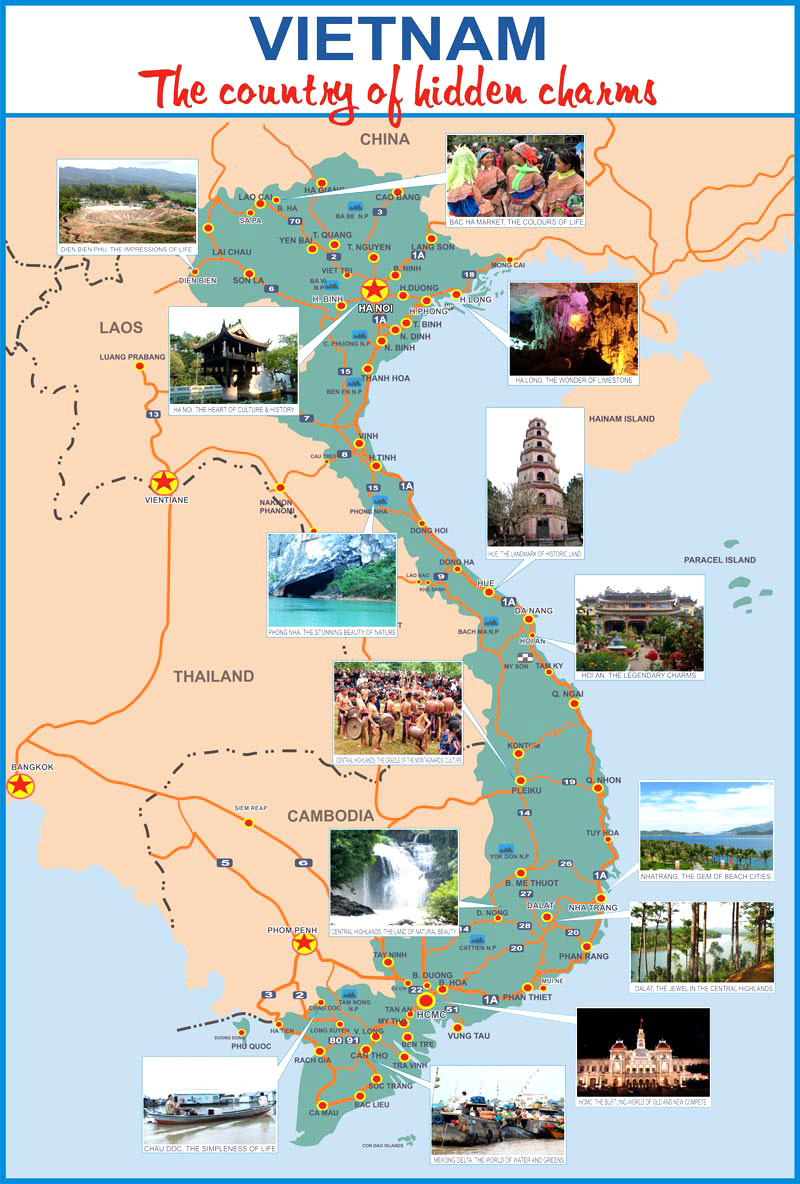 Weather
Travelling
Natural attraction
Weather
What is the hottest place in Vietnam?
1
→ Cua Rao village in Nghe An
What is the coldest place in Vietnam?
2
→ Mau Son mountain in Lang Son
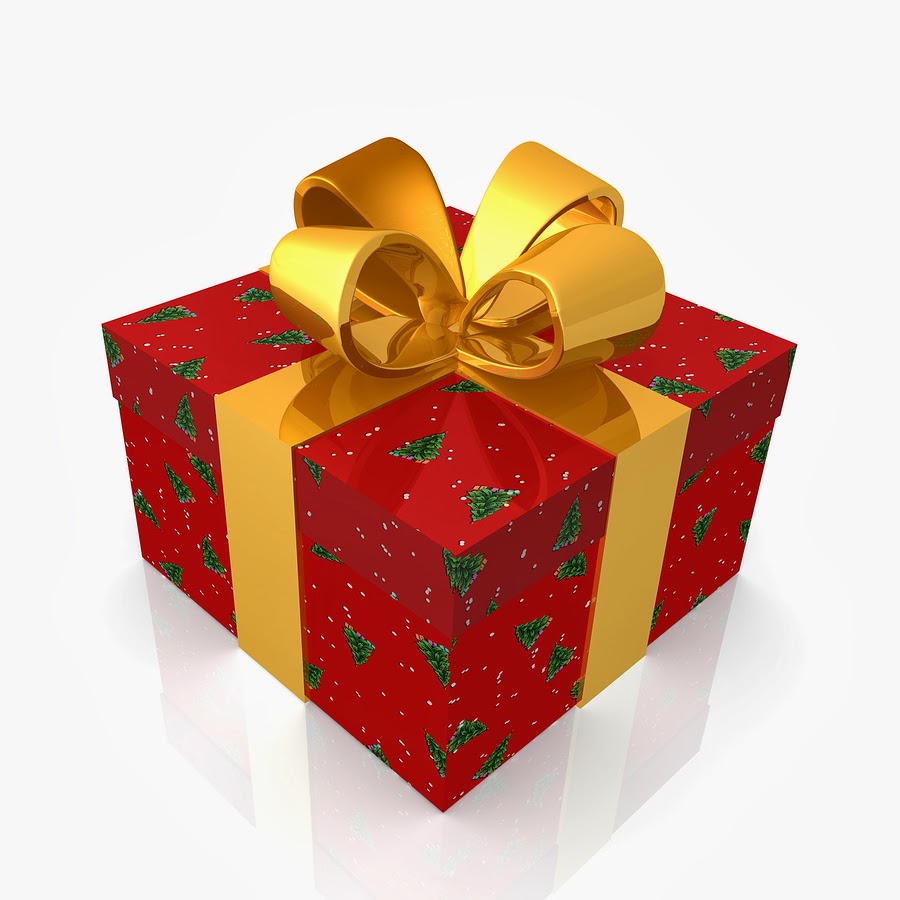 Travelling
What is the biggest city in Vietnam?
1
→ Ho Chi Minh city
What is the most convenient time to travel 
Vietnam?
2
→ in summer
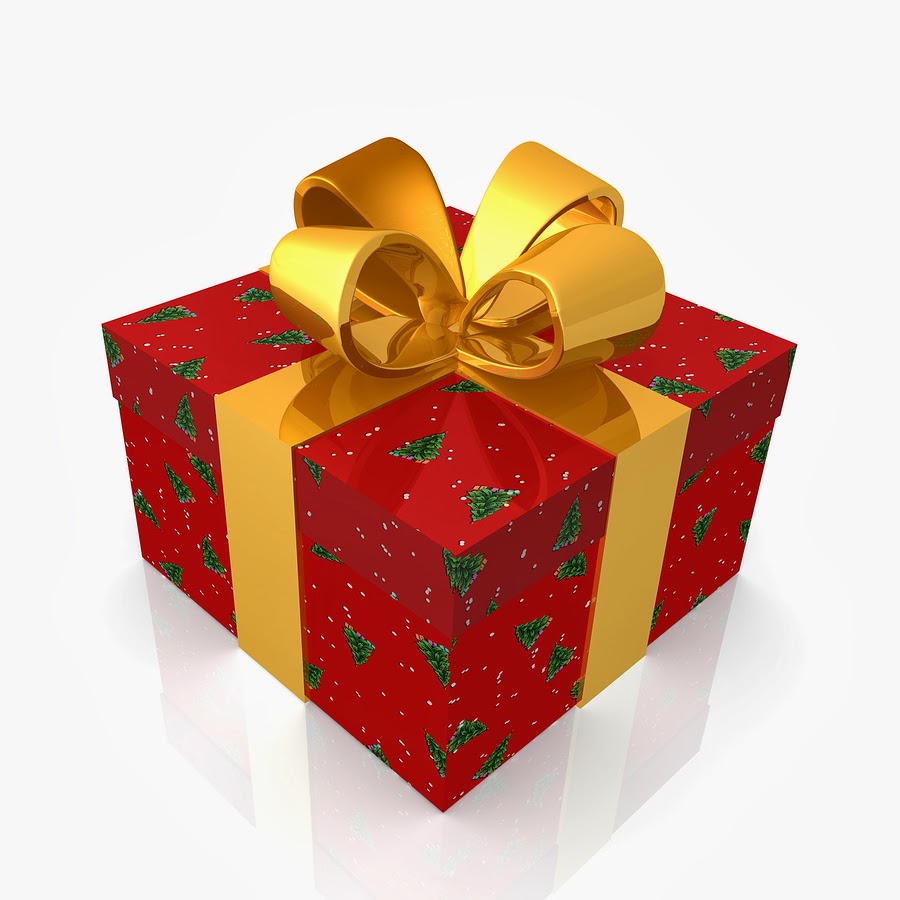 Natural attraction
What is the highest mountain in Vietnam?
1
→ Fansipan mountain
What is the longest river in Vietnam?
2
→ Mekong river
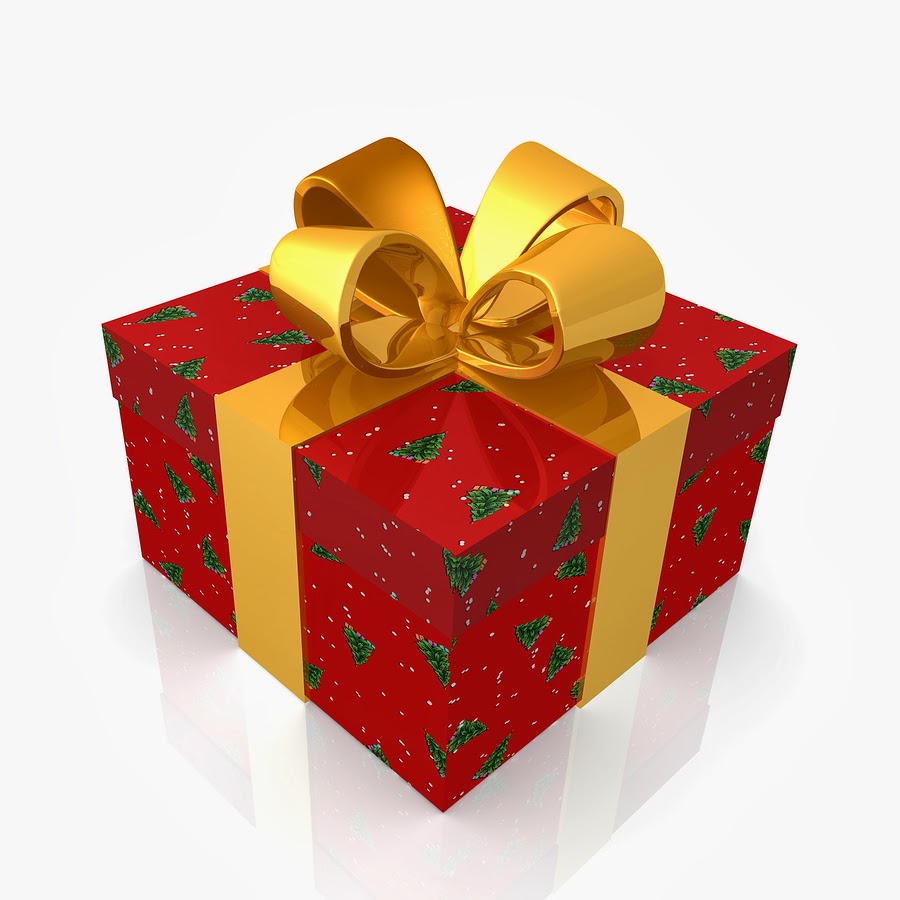 Travelling
Natural attraction
Weather
A big applause
A big applause
9 mark
A ruler
A pencil
10 mark
1
5
3
2
4
6